Функции
ИТ Кариера
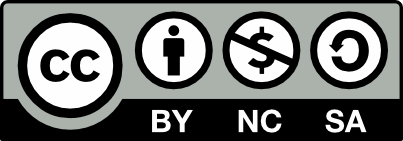 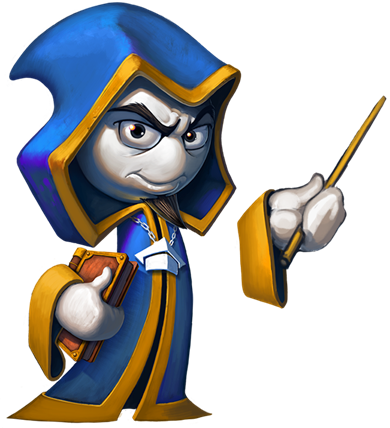 Учителски екипОбучение за ИТ кариера
https://it-kariera.mon.bg/e-learning/
Съдържание
Абстракции чрез функции
Изчисления върху списъци
Анонимни функции
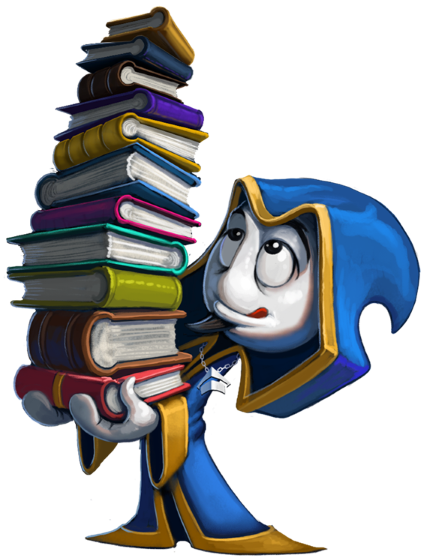 Абстракции чрез функции
Haskell предлага възможност за абстракция чрез функция
Ако функция a приема като параметри b, c и друга функция func и връща резултат извиканата функция func с параметри b и c, то резултатът всеки път ще е различен
Резултатът зависи от подадената функция func, като единственото условие е тя да приема същия брой параметри, които и се подават в тялото на a
Абстракции чрез функции
abstThroughFunction a b func = func a b
firstFunc a b = (a * b)
secondFunc a b = (a  + b)
thirdFunc a b = (a - b)
abstThroughFunction 10 10 firstFunc --100
abstThroughFunction 10 10 secondFunc -- 20
abstThroughFunction 10 10 thirdFunc -- 0
Абстракции чрез функции
abstThroughFunction a b func = func a b
firstFunc a b = (a * b)
secondFunc a b = (a  + b)
thirdFunc a b = (a - b)
В зависимост от функцията резултатът е различен при едни и същи параметри (a - 10, b - 10)
abstThroughFunction 10 10 firstFunc --100
abstThroughFunction 10 10 secondFunc -- 20
abstThroughFunction 10 10 thirdFunc -- 0
Изчисления върху списъци
Haskell предлага много възможности за изчисления върху списъци
Функцията `map` приема като параметри функция и списък и връща като резултат нов списък, като върху един елемент от първоначалният списък е извикана подадената функция
absoluteList list = map abs list
absoluteList [1,2,-3,-4] -- [1,2,3,4]
plus1List list = map (1 + ) list
plus1List [1,2,3,4,5] -- [2,3,4,5,6]
Изчисления върху списъци
Haskell предлага много възможности за изчисления върху списъци
Функцията `map` приема като параметри функция и списък и връща като резултат нов списък, като върху всеки елемент от първоначалният списък е извикана подадената функция
absoluteList list = map abs list
absoluteList [1,2,-3,-4] -- [1,2,3,4]
Функцията `abs` е извикана за всеки елемент от списъка - резултатът е списък с елементи само положителни числа (модули)
plus1List list = map (1 + ) list
plus1List [1,2,3,4,5] -- [2,3,4,5,6]
Изчисления върху списъци
Haskell предлага много възможности за изчисления върху списъци
Функцията `map` приема като параметри функция и списък и връща като резултат нов списък, като върху всеки елемент от първоначалният списък е извикана подадената функция
Можем да се възползваме от факта, че операторът `+` (както и всички оператори в Haskell) е функция. Използвано е също и така нареченото частично снабдяване на параметри за функция
absoluteList list = map abs list
absoluteList [1,2,-3,-4] -- [1,2,3,4]
plus1List list = map (1 + ) list
plus1List [1,2,3,4,5] -- [2,3,4,5,6]
Изчисления върху списъци
Функцията `filter` тества всеки елемент от списък и връща само тези, които минават теста (функция, която връща тип boolean)
isEven x = x `mod` 2 == 0
removeOdd = filter isEven
Изчисления върху списъци
Функцията `filter` тества всеки елемент от списък и връща само тези, които минават теста (функция, която връща тип boolean)
isEven x = x `mod` 2 == 0
removeOdd = filter isEven
Само първият аргумент на функцията `filter` е снабден - това прави функцията `removeOdd` такава, която също приема 1 аргумент - неснабденият досега
Изчисления върху списъци
Функцията `filter` тества всеки елемент от списък и връща само тези, които минават теста (функция, която връща тип boolean)
isEven x = x `mod` 2 == 0
removeOdd = filter isEven
Резултат:
removeOdd [1,2,3,4,5,6,7,8] -- [2,4,6,8]
Изчисления върху списъци
Сгъване на списък - комбиниране на всички стойности от списъка в една.  Има две вградени функции, които правят това
Функцията `foldl` - действията се извършват от ляво надясно 
Функцията `foldr` - действията се извършват от дясно наляво
И двете функции приемат три параметъра 
Акумулатор - функцията, която ще се извиква между елементите на списъка
Начална стойност, от която да започне изчислението
Самият списък
И при двете функции изчисленията започват от стойността на акумулатора
`foldl` е по-бърза функция
`foldr` намира приложението си при работа с безкрайни списъци
Изчисления върху списъци
Примери:
subtractList list = foldl (-) 0 list
subtractList' list = foldr (-) 0 list
subtractList [1,2,3,4,5] -- -15
subtractList' [1,2,3,4,5] -- 3
Изчисления върху списъци
Функцията  `zip` приема като аргументи два списъка и връща като резултат списък от двойки, където първият елемент е от първият списък, а другият от вторият списък
zip [1,3,5] [2,4,6] -- [(1,2),(3,4),(5,6)]
Списъкът - резултат свършва, където свършва кой да е от подадените списъци
zip [1,2] [3,4,5,6] -- [(1,3),(2,4)]
zip [] [1] -- []
Изчисления върху списъци
Функцията  `zipWith` освен два списъка приема и функция, която да използва при комбинирането на елементи от двата списъка
zipWith (+) [1,2,3,4,5] [9,8,7,6,5]
-- [10,10,10,10,10]
Вж. функциите `zipWith3`, `zipWith4` и тн.
Задача:
Дефинирайте функция, която приема лист и връща най-големият елемент от нея
Използвайте някоя от научените функции за изчисления върху списък
Решение:
maxFromList list = foldl max (head list) list
maxFromList [-1, 5, 10] -- 10
Анонимни функции
Следният синтаксис често обърква и прави кода нечетим:
plus3 x y z = x + y + z
В такива случаи много удобни за използване са анонимните функции
(\x y z -> x + y + z)
Анонимни функции
Следният синтаксис често обърква и прави кода нечетим
plus3 x y z = x + y + z
В такива случаи много удобни за използване са анонимните функции
(\x y z -> x + y + z)
(\x y z -> x + y + z) 10 20 30 -- 60
Анонимни функции
Следният синтаксис често обърква и прави кода нечетим
plus3 x y z = x + y + z
В такива случаи много удобни за използване са анонимните функции
(\x y z -> x + y + z)
В Haskell анонимните функции се дефинират, като се заграждат в скоби `()` и започват със символа `\` последван от параметрите, които функцията приема
(\x y z -> x + y + z) 10 20 30 -- 60
Анонимни функции
Следният синтаксис често обърква и прави кода нечетим
plus3 x y z = x + y + z
В такива случаи много удобни за използване са анонимните функции
(\x y z -> x + y + z)
От дясната страна на стрелката `->` е резултатът, който функцията връща след изпълнението си
(\x y z -> x + y + z) 10 20 30 -- 60
Анонимни функции
Кога да използваме анонимна функция?
(\ x -> x ++ [(head (tail x))] ++ [head x])
(\ x -> 2 * x)
Анонимни функции
Кога да използваме анонимна функция?
(\ x -> x ++ [(head (tail x))] ++ [head x])
Колкото по-дълга и сложна е една функция, толкова по-добра идея е да се напише като отделна наименована функция
(\ x -> 2 * x)
Анонимни функции
Кога да използваме анонимна функция?
(\ x -> x ++ [(head (tail x))] ++ [head x])
Обратно - ако функцията е проста и лесно се вижда какво прави е добра идея да се напише като анонимна функция
(\ x -> 2 * x)
Анонимни функции
Кога да използваме анонимна функция?
(\ x -> x ++ [(head (tail x))] ++ [head x])
Анонимните функции не могат да се преизползват, но ако функцията се използва само веднъж няма причина тя да не е анонимна
(\ x -> 2 * x)
Анонимни функции
В Haskell е възможно и да се дават имена на анонимни функции, ако по някаква причина това е нужно
plus3' = (\ x y z -> x + y + z)
Анонимните функции имат огромно приложение при използването на вградените в Haskell функции `map` и `foldl/foldr` при работа със списъци
addOneList list = map (\x -> x + 1) list
addOneList [1,1,1] -- [2,2,2]
Задача:
Използвайте вградената в Haskell функция `zipWith`, като за първи параметър (функция) използвате ваша анонимна функция, която връща сбора на два елемента
Решение:
zipWith (\ x y  -> x + y ) [10,12] [3,4]
Резултат:
[13,16]
Обобщение
Абстракции чрез функции
Изчисления върху списъци
Анонимни функции
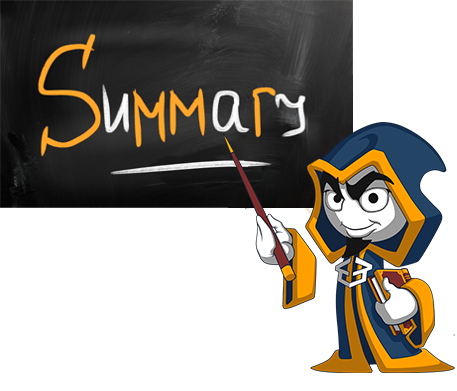 Функции
Лиценз
Настоящият курс (слайдове, примери, видео, задачи и др.) се разпространяват под свободен лиценз "Creative Commons Attribution-NonCommercial-ShareAlike 4.0 International"
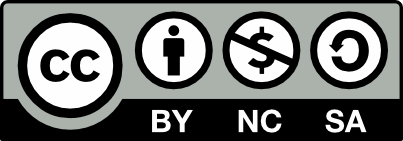